Fig. 6 Myostatin stimulates SMAD2 phosphorylation in E18 cardiomyocytes. (a) Representative western blot ...
Cardiovasc Res, Volume 74, Issue 2, May 2007, Pages 304–312, https://doi.org/10.1016/j.cardiores.2007.02.023
The content of this slide may be subject to copyright: please see the slide notes for details.
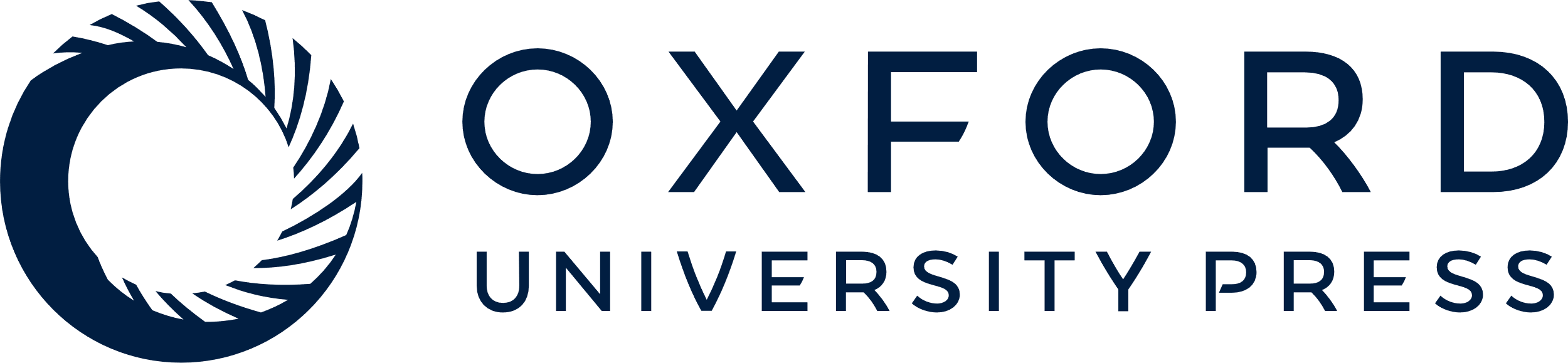 [Speaker Notes: Fig. 6 Myostatin stimulates SMAD2 phosphorylation in E18 cardiomyocytes. (a) Representative western blot demonstrates myostatin's ability to induce SMAD2 phosphorylation in proliferating E18 cardiomyocytes within 30 mins of treatment. E18 cardiomyocytes stimulated with 500 ng of recombinant myostatin (R&D Systems) for the length of time indicated were analysed by Western blotting for SMAD phosphorylation.


Unless provided in the caption above, the following copyright applies to the content of this slide: Copyright © 2007, European Society of Cardiology]